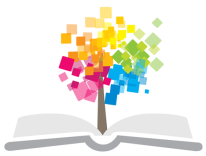 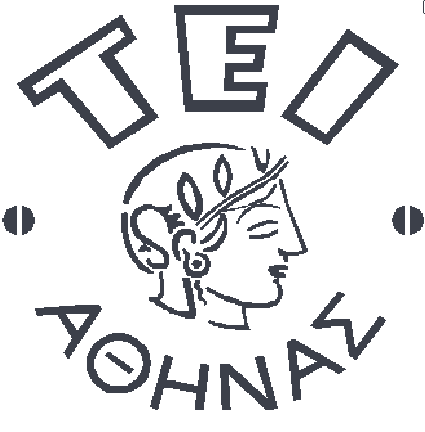 Ανοικτά Ακαδημαϊκά Μαθήματα στο ΤΕΙ Αθήνας
Διαχείριση παραγωγής εντύπου υλικού
Ενότητα 11: Σχέση J.D.F. και MIS
Δρ. Αναστάσιος Ε. Πολίτης, Επίκουρος Καθηγητής
Τεχνολογία Γραφικών Τεχνών
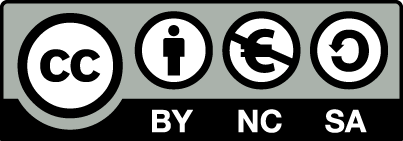 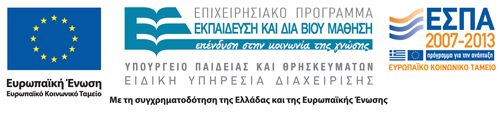 Σχέση J.D.F. και MIS 1/7
Το JDF δεν είναι ένα MIS. Είναι ένα σύστημα που επιτρέπει την αποτελεσματική διαχείριση της ροής παραγωγής εντύπων, με την εφαρμογή εντολών, ελέγχων και διαχείρισης της ροής παραγωγής. Προϋπόθεση για την εφαρμογή του JDF αποτελεί η ενσωμάτωση των προδιαγραφών του στην κάθε μονάδα ή σύστημα εξοπλισμού. Τα δεδομένα (εντολές παραγωγής) κατευθύνονται στον εξοπλισμό περιλαμβάνοντας οδηγίες για την παραγωγή. Παράλληλα, δεδομένα από την παραγωγή αποστέλλονται στο σύστημα διαχείρισης πληροφοριών (το MIS), επιτρέποντας στο MIS να δημιουργήσει ένα πακέτο πληροφοριών από την παραγωγή.
1
Σχέση J.D.F. και MIS 2/7
Το JDF είναι το στοιχείο το οποίο μεταβιβάζει όλες τις προδιαγραφές από ένα παραγωγικό τμήμα σε άλλο, ενώ το JMF (Job Messaging Format) στέλνει όλες τις απαραίτητες πληροφορίες στο MIS ώστε να τις διαχειριστεί.
2
Σχέση J.D.F. και MIS 3/7
Το JDF είναι το στοιχείο το οποίο μεταβιβάζει όλες τις προδιαγραφές από ένα παραγωγικό τμήμα σε άλλο, ενώ το JMF (Job Messaging Format) στέλνει όλες τις απαραίτητες πληροφορίες στο MIS ώστε να τις διαχειριστεί.
3
Σχέση J.D.F. και MIS 4/7
4
Σχέση J.D.F. και MIS 5/7
5
Σχέση J.D.F. και MIS 6/7
Το MIS σε συνεργασία με μια αυτοματοποιημένη ροή εργασίας μέσω JDF μπορεί να επιτρέψει να γίνονται αυτόματα ρυθμίσεις προετοιμασίας στον εξοπλισμό ώστε να δεχθούν την επόμενη εργασία. Κάτι τέτοιο επιτρέπει ταχύτερη παραγωγή καθώς επίσης το γεγονός ότι το MIS μπορεί να καθορίσει ποιο είναι το πιο αποδοτικό «μέσο» όταν υπάρχει εύρος διαφορετικού εξοπλισμού (δηλαδή τρείς εκτυπωτικές μηχανές από τις οποίες πρέπει να επιλεγεί μία για να πραγματοποιηθεί η εκτύπωση).
6
Σχέση J.D.F. και MIS 7/7
Ουσιαστικά το JDF είναι ένας συνδυασμός συστήματος διαχείρισης εργασίας, και παραγγελίας, προσδιορισμού προδιαγραφών παραγωγής, έκδοσης εντολών για την παραγωγή, προγραμματισμού παραγωγής και συλλογής δεδομένων που κατευθύνονται σε ένα MIS.
7
Τέλος Ενότητας
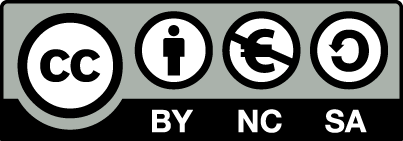 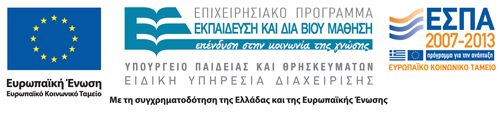 Σημειώματα
Σημείωμα Αναφοράς
Copyright Τεχνολογικό Εκπαιδευτικό Ίδρυμα Αθήνας, Αναστάσιος Πολίτης 2014. Αναστάσιος Πολίτης. «Διαχείριση παραγωγής εντύπου υλικού. Ενότητα 11: Σχέση J.D.F. και MIS». Έκδοση: 1.0. Αθήνα 2014. Διαθέσιμο από τη δικτυακή διεύθυνση: ocp.teiath.gr.
Σημείωμα Αδειοδότησης
Το παρόν υλικό διατίθεται με τους όρους της άδειας χρήσης Creative Commons Αναφορά, Μη Εμπορική Χρήση Παρόμοια Διανομή 4.0 [1] ή μεταγενέστερη, Διεθνής Έκδοση.   Εξαιρούνται τα αυτοτελή έργα τρίτων π.χ. φωτογραφίες, διαγράμματα κ.λ.π., τα οποία εμπεριέχονται σε αυτό. Οι όροι χρήσης των έργων τρίτων επεξηγούνται στη διαφάνεια  «Επεξήγηση όρων χρήσης έργων τρίτων». 
Τα έργα για τα οποία έχει ζητηθεί και δοθεί άδεια  αναφέρονται στο «Σημείωμα  Χρήσης Έργων Τρίτων».
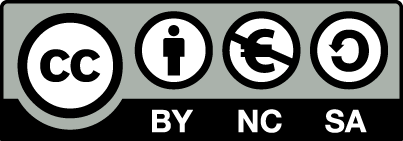 [1] http://creativecommons.org/licenses/by-nc-sa/4.0/ 
Ως Μη Εμπορική ορίζεται η χρήση:
που δεν περιλαμβάνει άμεσο ή έμμεσο οικονομικό όφελος από την χρήση του έργου, για το διανομέα του έργου και αδειοδόχο
που δεν περιλαμβάνει οικονομική συναλλαγή ως προϋπόθεση για τη χρήση ή πρόσβαση στο έργο
που δεν προσπορίζει στο διανομέα του έργου και αδειοδόχο έμμεσο οικονομικό όφελος (π.χ. διαφημίσεις) από την προβολή του έργου σε διαδικτυακό τόπο
Ο δικαιούχος μπορεί να παρέχει στον αδειοδόχο ξεχωριστή άδεια να χρησιμοποιεί το έργο για εμπορική χρήση, εφόσον αυτό του ζητηθεί.
Επεξήγηση όρων χρήσης έργων τρίτων
Δεν επιτρέπεται η επαναχρησιμοποίηση του έργου, παρά μόνο εάν ζητηθεί εκ νέου άδεια από το δημιουργό.
©
διαθέσιμο με άδεια CC-BY
Επιτρέπεται η επαναχρησιμοποίηση του έργου και η δημιουργία παραγώγων αυτού με απλή αναφορά του δημιουργού.
διαθέσιμο με άδεια CC-BY-SA
Επιτρέπεται η επαναχρησιμοποίηση του έργου με αναφορά του δημιουργού, και διάθεση του έργου ή του παράγωγου αυτού με την ίδια άδεια.
διαθέσιμο με άδεια CC-BY-ND
Επιτρέπεται η επαναχρησιμοποίηση του έργου με αναφορά του δημιουργού. 
Δεν επιτρέπεται η δημιουργία παραγώγων του έργου.
διαθέσιμο με άδεια CC-BY-NC
Επιτρέπεται η επαναχρησιμοποίηση του έργου με αναφορά του δημιουργού. 
Δεν επιτρέπεται η εμπορική χρήση του έργου.
Επιτρέπεται η επαναχρησιμοποίηση του έργου με αναφορά του δημιουργού.
και διάθεση του έργου ή του παράγωγου αυτού με την ίδια άδεια
Δεν επιτρέπεται η εμπορική χρήση του έργου.
διαθέσιμο με άδεια CC-BY-NC-SA
διαθέσιμο με άδεια CC-BY-NC-ND
Επιτρέπεται η επαναχρησιμοποίηση του έργου με αναφορά του δημιουργού.
Δεν επιτρέπεται η εμπορική χρήση του έργου και η δημιουργία παραγώγων του.
διαθέσιμο με άδεια 
CC0 Public Domain
Επιτρέπεται η επαναχρησιμοποίηση του έργου, η δημιουργία παραγώγων αυτού και η εμπορική του χρήση, χωρίς αναφορά του δημιουργού.
Επιτρέπεται η επαναχρησιμοποίηση του έργου, η δημιουργία παραγώγων αυτού και η εμπορική του χρήση, χωρίς αναφορά του δημιουργού.
διαθέσιμο ως κοινό κτήμα
χωρίς σήμανση
Συνήθως δεν επιτρέπεται η επαναχρησιμοποίηση του έργου.
Διατήρηση Σημειωμάτων
Οποιαδήποτε αναπαραγωγή ή διασκευή του υλικού θα πρέπει να συμπεριλαμβάνει:
το Σημείωμα Αναφοράς
το Σημείωμα Αδειοδότησης
τη δήλωση Διατήρησης Σημειωμάτων
το Σημείωμα Χρήσης Έργων Τρίτων (εφόσον υπάρχει)
μαζί με τους συνοδευόμενους υπερσυνδέσμους.
Χρηματοδότηση
Το παρόν εκπαιδευτικό υλικό έχει αναπτυχθεί στo πλαίσιo του εκπαιδευτικού έργου του διδάσκοντα.
Το έργο «Ανοικτά Ακαδημαϊκά Μαθήματα στο ΤΕΙ Αθηνών» έχει χρηματοδοτήσει μόνο την αναδιαμόρφωση του εκπαιδευτικού υλικού. 
Το έργο υλοποιείται στο πλαίσιο του Επιχειρησιακού Προγράμματος «Εκπαίδευση και Δια Βίου Μάθηση» και συγχρηματοδοτείται από την Ευρωπαϊκή Ένωση (Ευρωπαϊκό Κοινωνικό Ταμείο) και από εθνικούς πόρους.
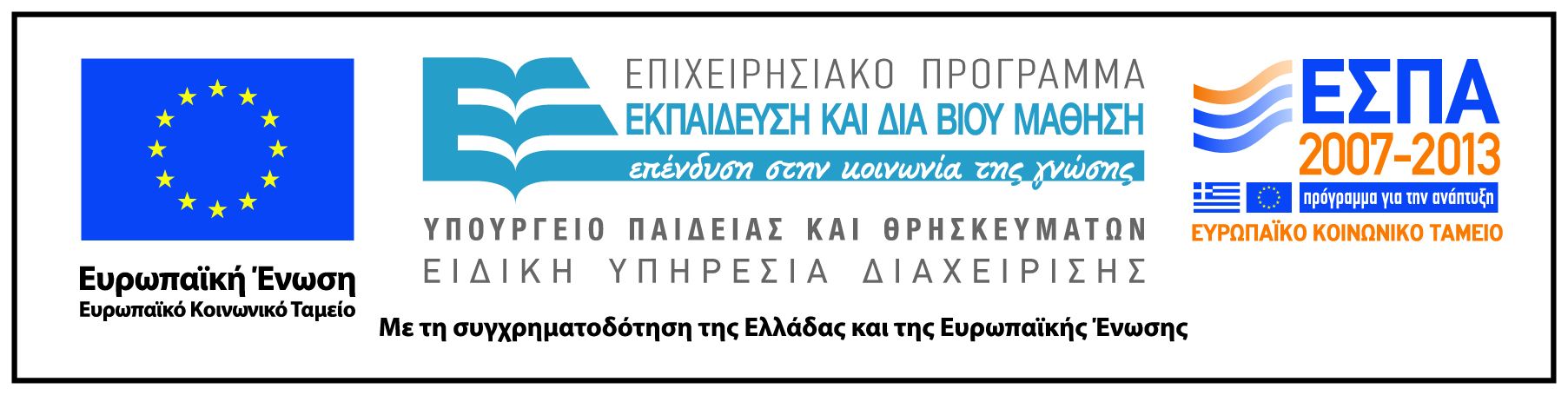